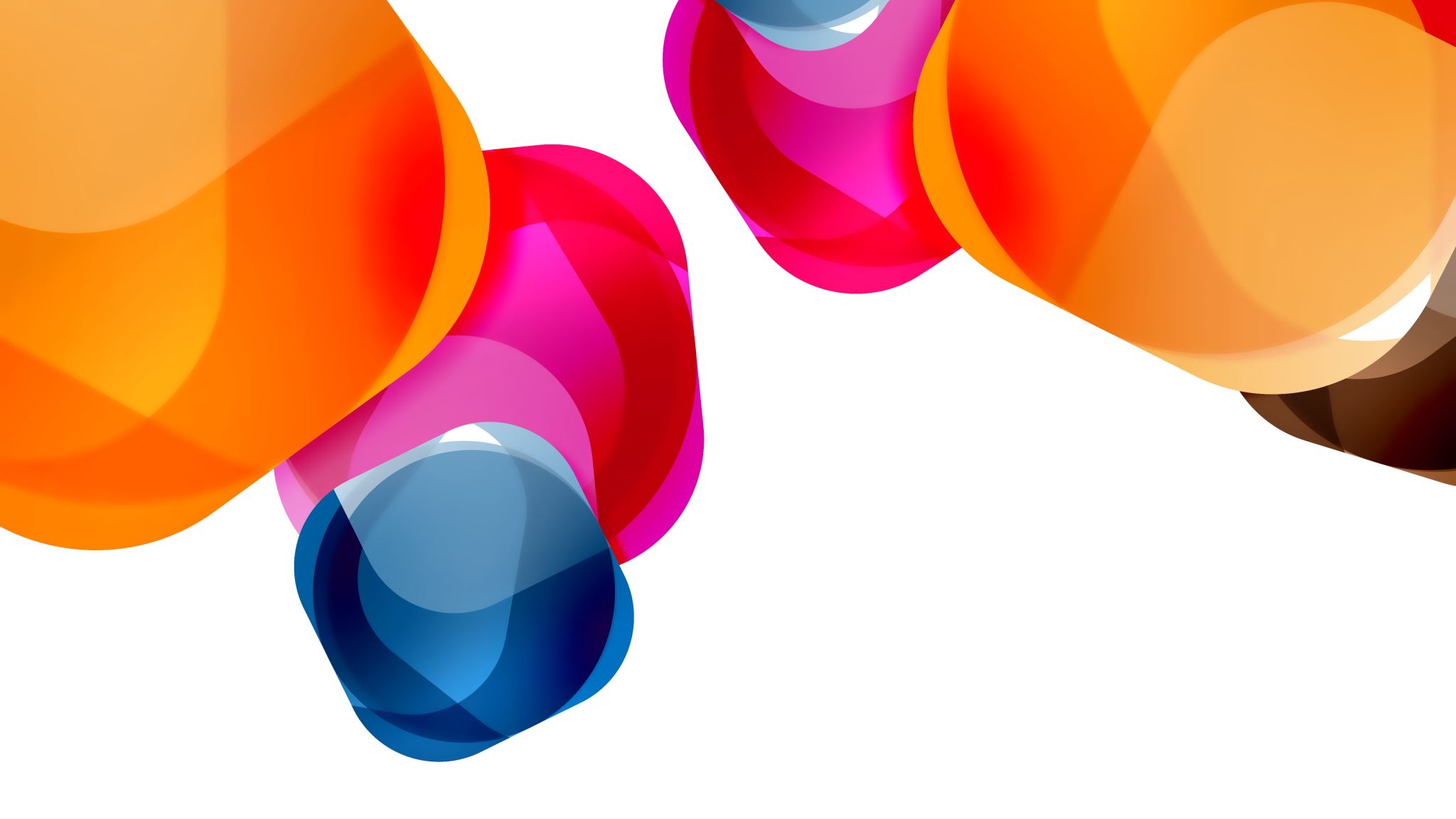 Making the right public school choices
Micheal J Darby (jonah68@gmail.com)
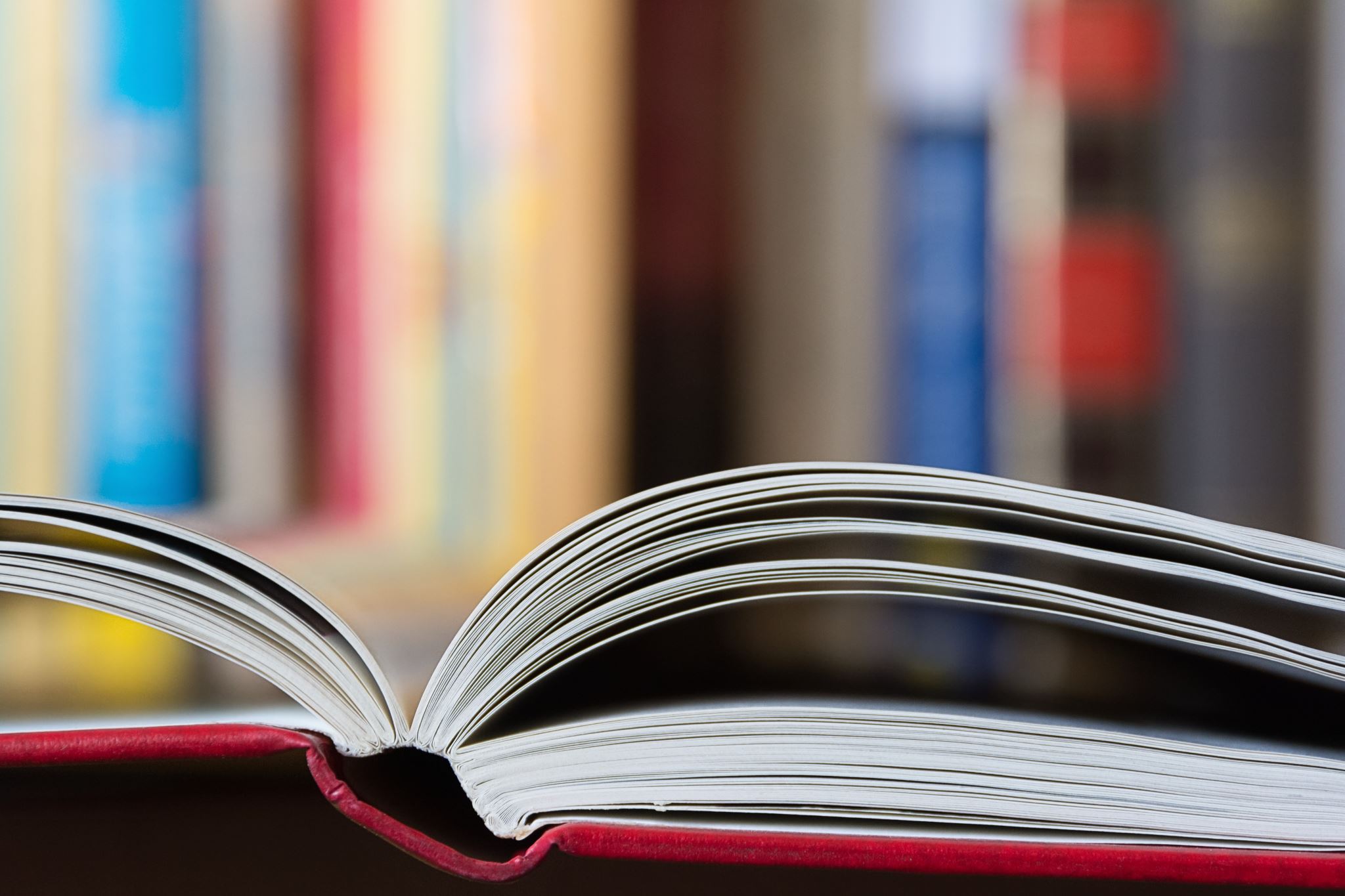 Public School Challenges
Your teacher accidentally)
leaves her computer on

A. Refuse to go near the 
    computer or read the contents  
    on the monitor.
B. Briefly read the contents on 
    the computer.
C. Turn the computer off.
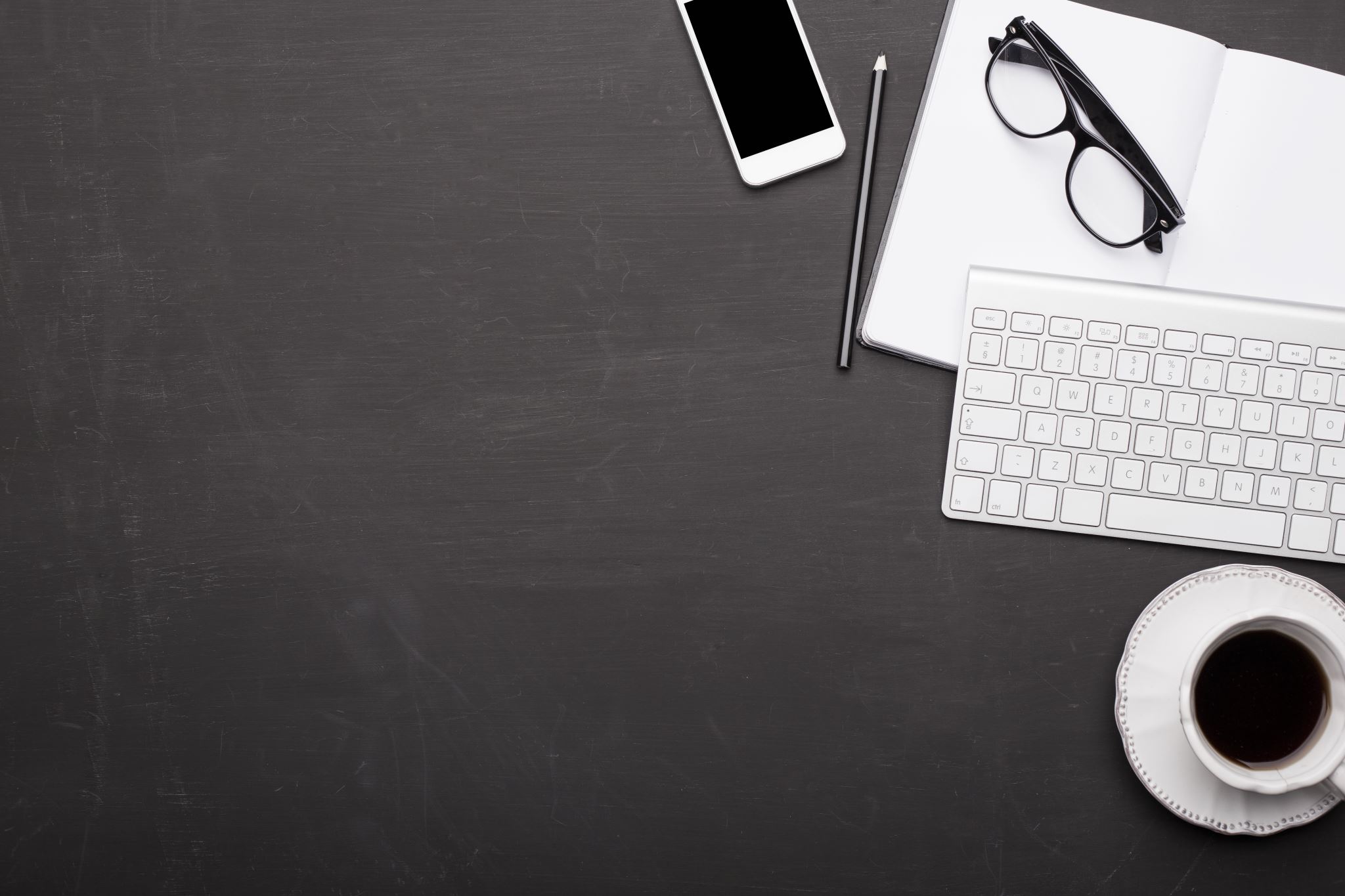 Wrong Answer
Approaching the computer should never be an option. The teacher’s private information is on the computer.
Wrong Answer
Turn the computer off

Turning off or approaching the computer is an invasion of privacy, and it could lead to negative consequences or punishment. The best option is to stay away from the computer and allow the teacher to correct her mistake of leaving the computer on when she returns to class.
Public School Challenges
Right Answer
Refuse to go near the computer or read the content on the monitor.
Approaching the computer or turning the laptop off should never be an option. The teacher’s private information is on the computer. 
Turning off or approaching the computer is an invasion of privacy and could lead to negative consequences or punishment. The best option is to avoid the computer and allow the teacher to correct her mistake of leaving the computer on when she returns to class.
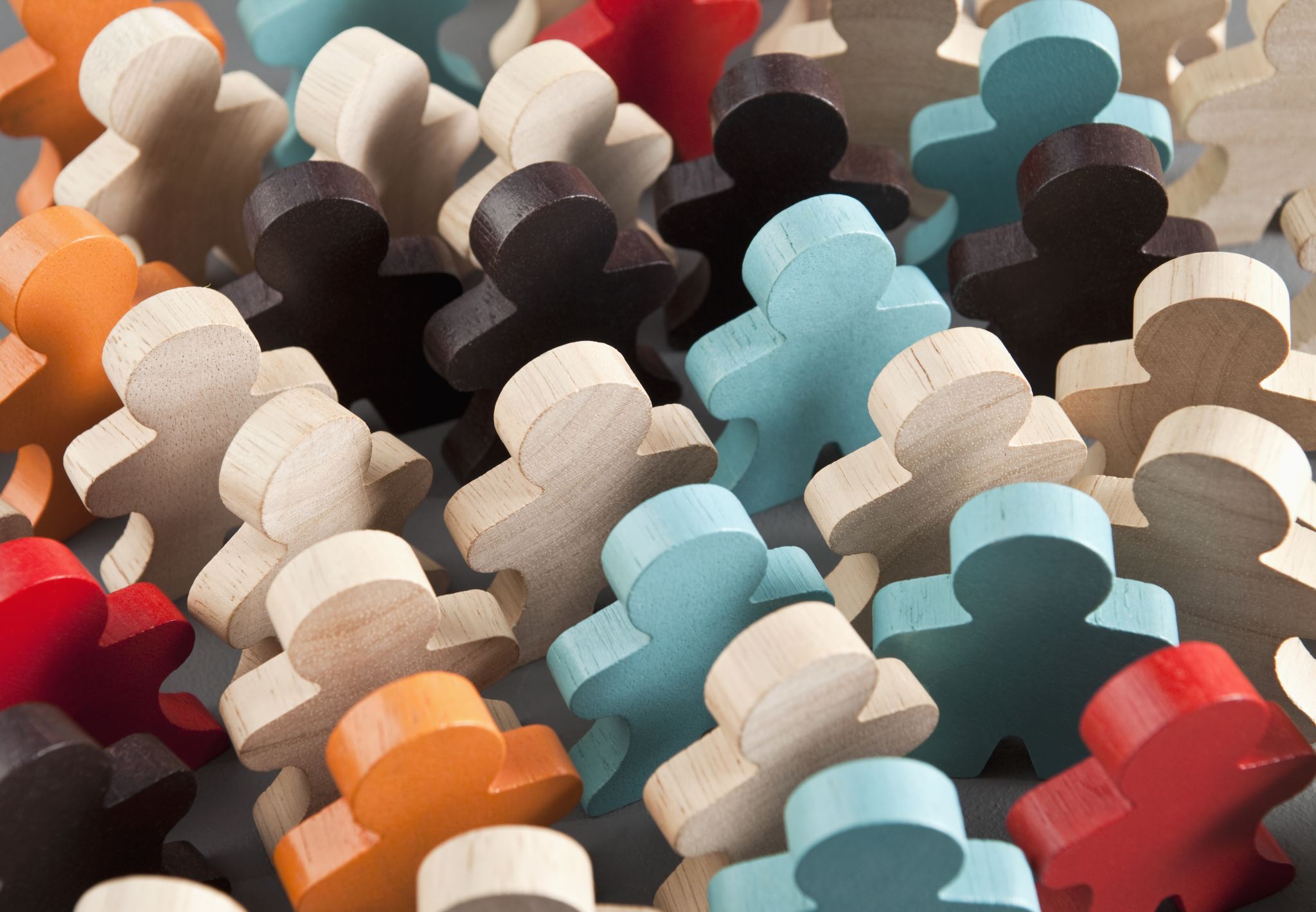 Your friend says something negative about a teacher or someone else.
A. Fully accept the news as the  
     truth.
B. Be observant and focused; do 
     not conclude solely 
     based on the opinions of 
     others.
C. Stop talking with your friends; 
     get an attitude if they speak  
     to you.
Stop talking with your friends and get an attitude if they talk about the teacher.
Wrong Answer
Wrong Answer
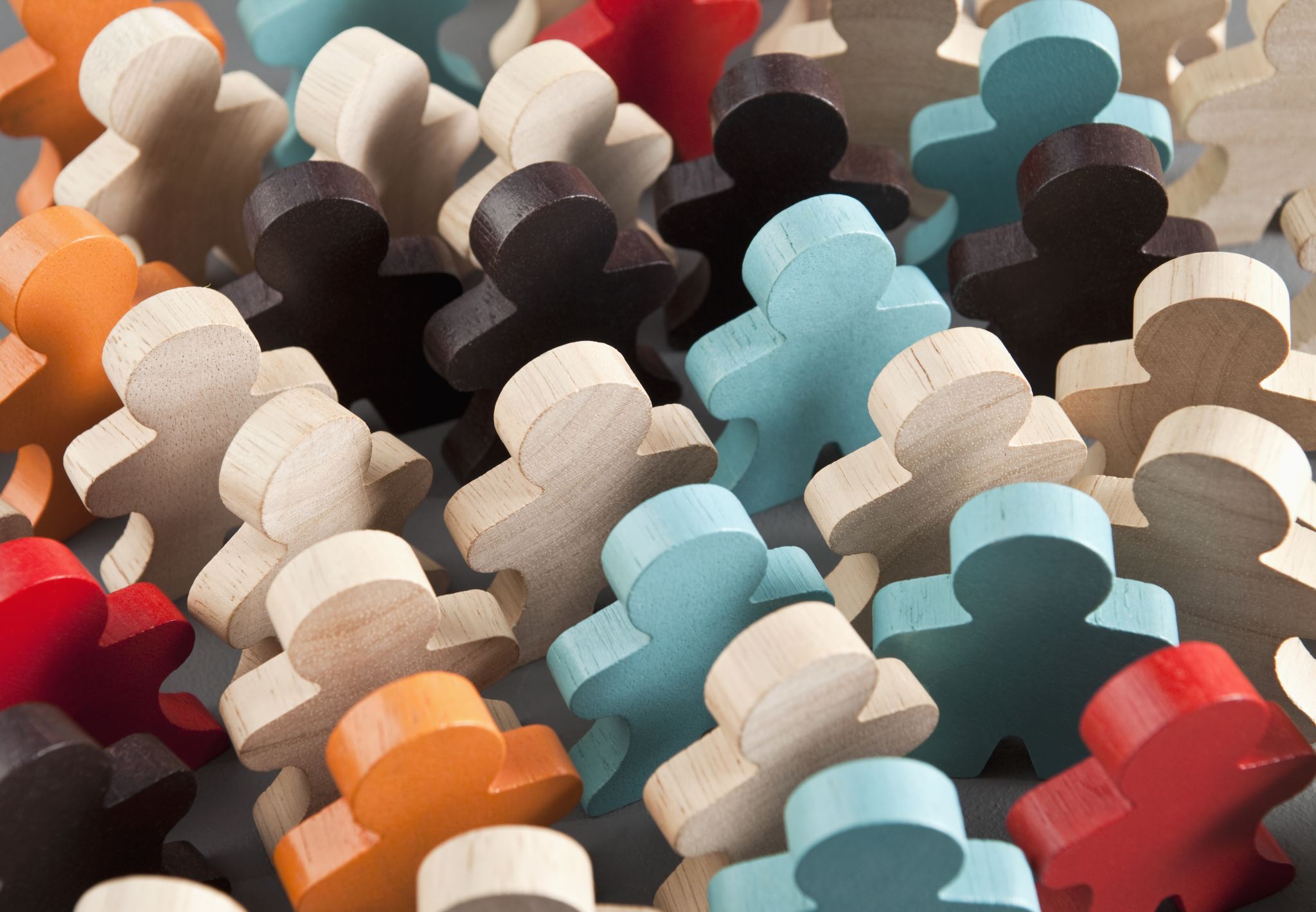 Right Answer
Be observant, always get the facts before forming an opinion.
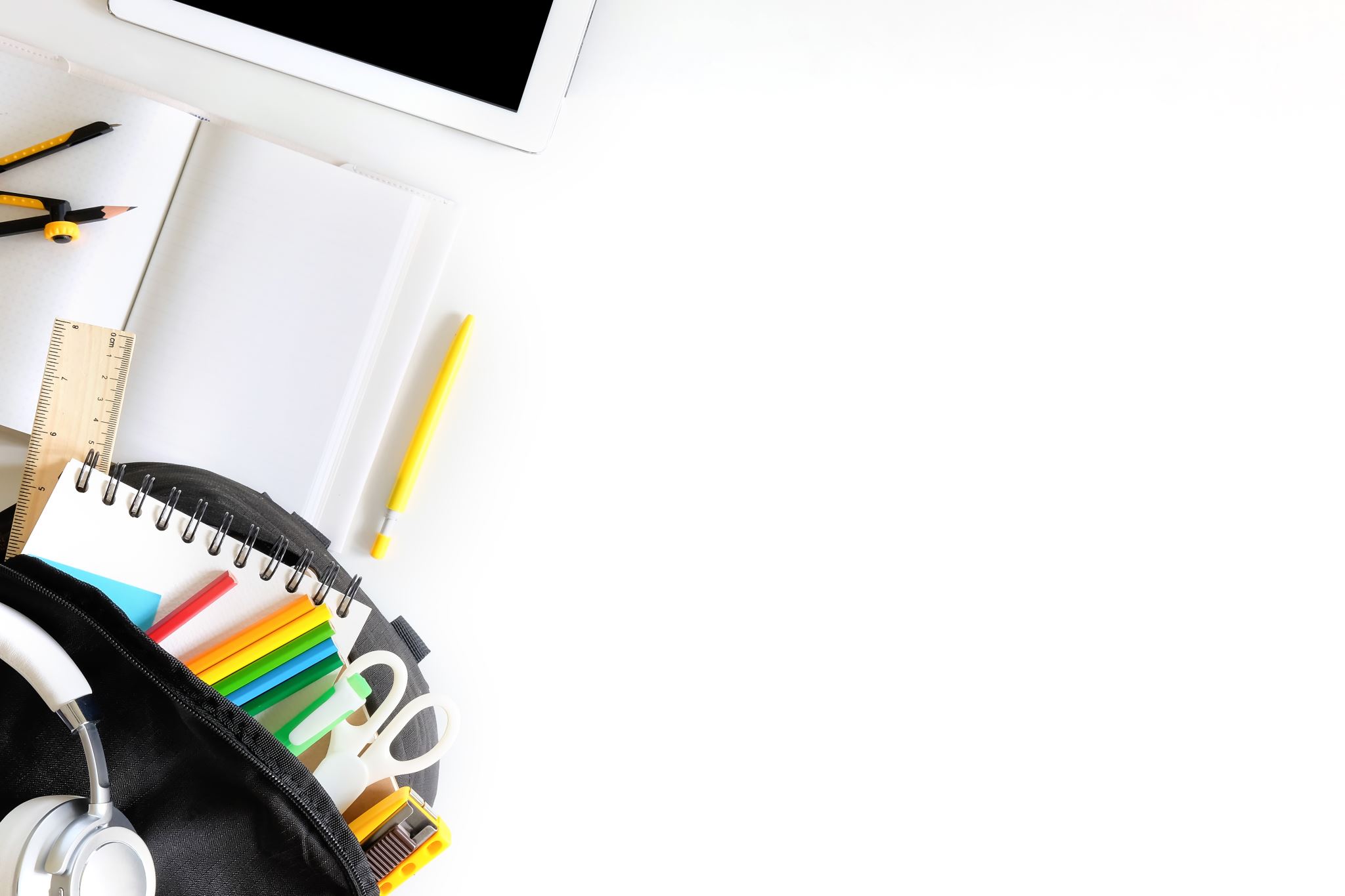 Rank the following task in order of importance
A. Do your homework
B. Do your chores
C. Enjoy some kind of  
     entertainment
Number Two
Homework is essential to academic success, but completing chores assigned by parents teaches character and the discipline to succeed in life.
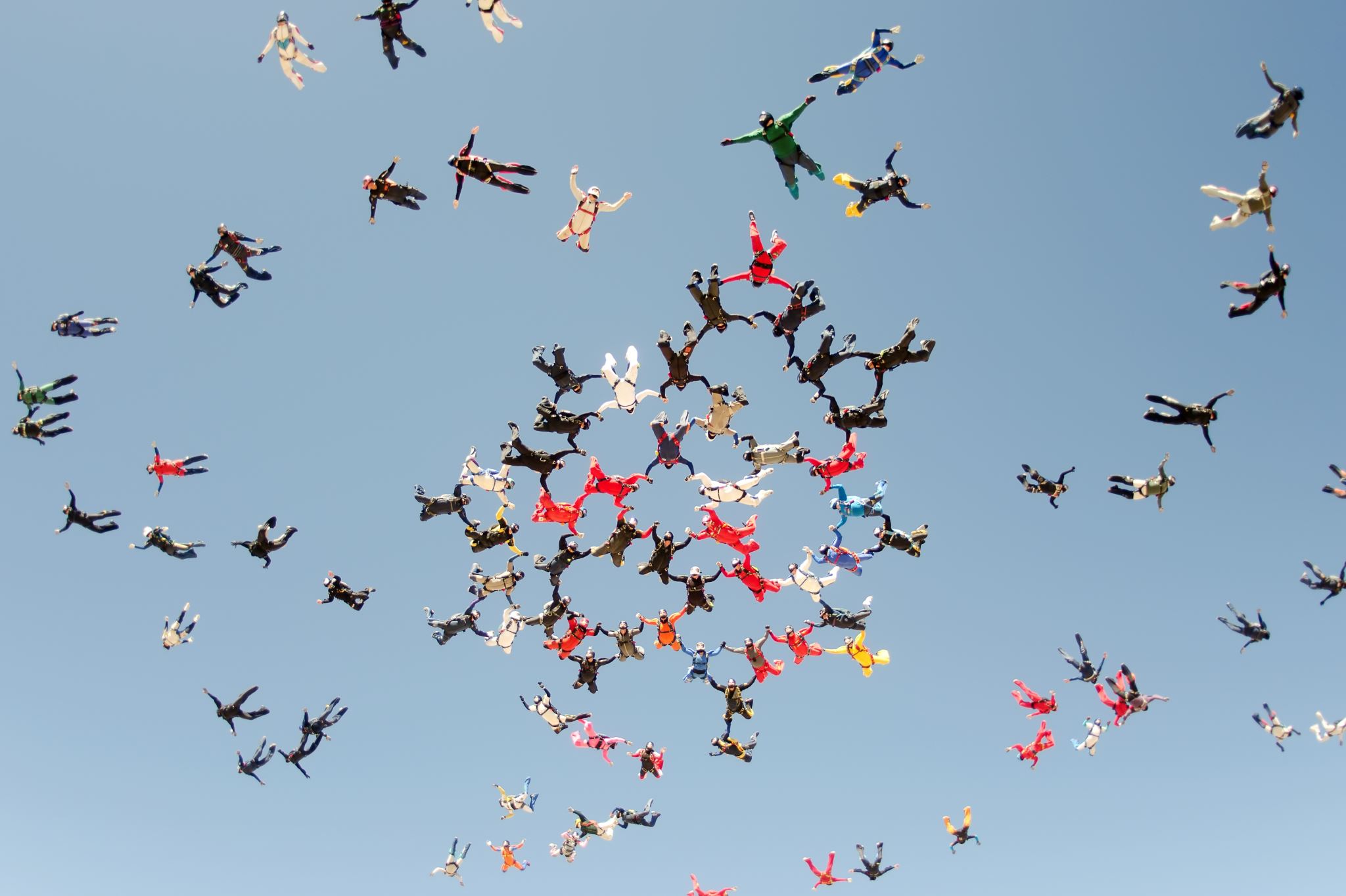 Right Answer
Do your chores

Some people believe that they need to do their homework or enjoy some entertainment before completing their chores. The best option is to complete the tasks and give your undivided attention to your homework. 
Some young people have significant disagreements with their parents and guardians when they fail to complete their chores.  Completing chores is essential because it teaches discipline, respect, and responsibility.
Number Three wrong answer
Enjoy some form of entertainment
The enjoyment of entertainment should always be last on the list. There are some rare exceptions when students should not complete their homework before doing their chores. If this is the case, it is important to seek permission from the parents or guardians to proceed with the change.  Communication is essential in a parent-child relationship.
You have problems making friends
Wrong Answer
Seek the friendship of the unfriendly.
Wrong Answer
You have problems making friends
Isolate yourself from others.
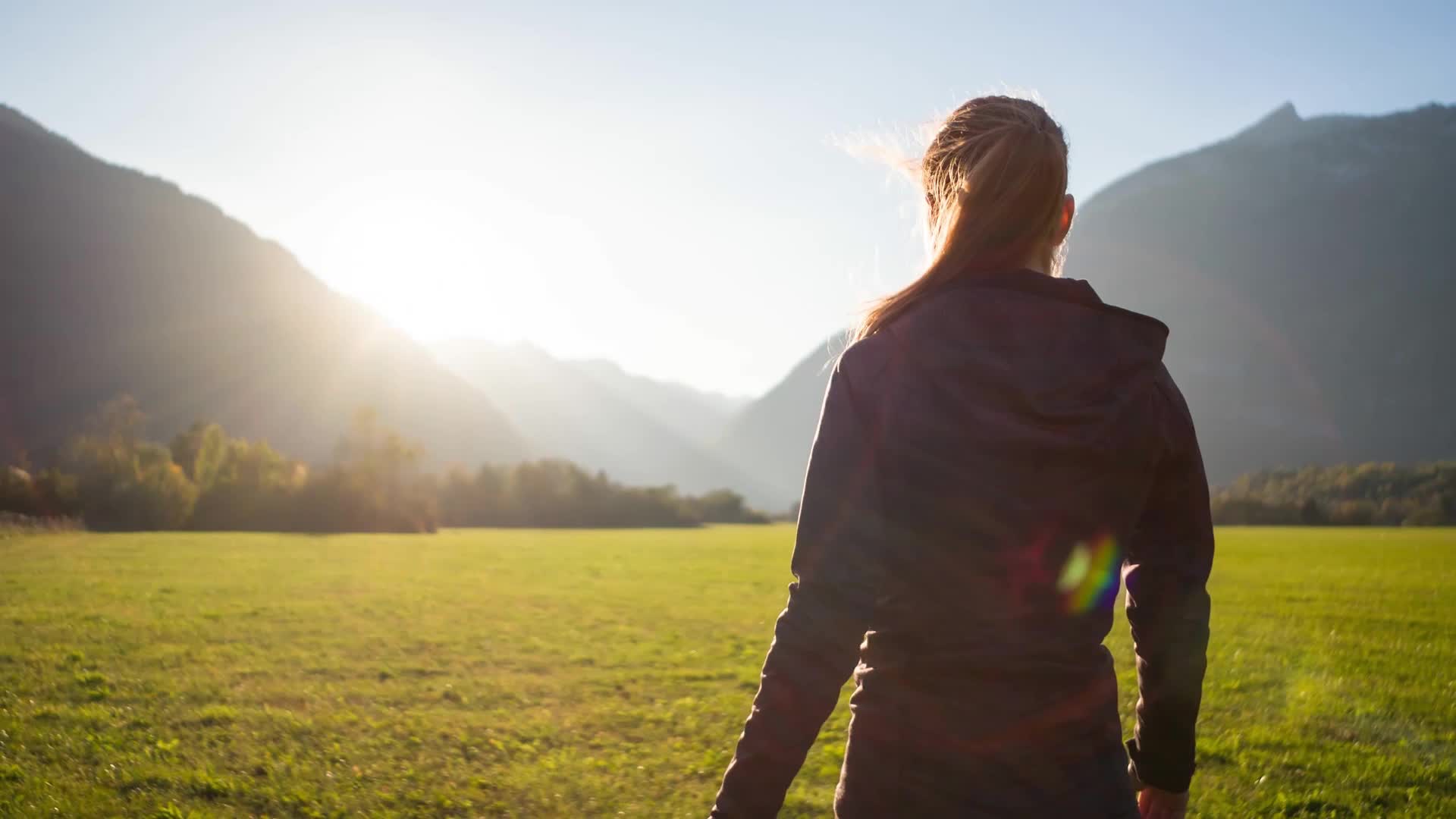 Right Answer
Associate with those who are friendly.
If you seek friends, prolonged isolation is not a good option.  Those who desire friendships must present themselves as being friendly. It is also essential to go to favorable locations such as churches and recreation centers where people congregate and fellowship.  Associating with positive people increases the potential of having friends and associates.
A. Do nothing, don’t draw 
     attention to yourself.
B. Make an extra effort to listen 
    and pay attention and talk to 
    your parents and teachers  
    about your feelings.
C. Avoid going to school cut  
    class, play hooky.
School has become boring you want to leave school, what should be your response?
School has become a bore; if you want to leave school, what should be your response?
Do nothing, don’t draw unwanted attention things will eventually get better.
Wrong Answer
Avoid going to school, cut classes or play hooky.
Cutting classes and playing hooky can lead to significant consequences such as in-school suspension, criminal prosecution, and significant problems with parents, teachers, and the school administrators.
Wrong Answer
Talk to your parents and teachers about the problems and make an effort to stay focused when you are at school.

A desire to stop going to school should always be addressed. Maintaining a desire to drop out of school without sharing your feelings with a responsible adult is not the best option. Talking with your parents or guardians and focusing and looking at the positive benefits of staying in school is the best option. 
There is the story of a young man who desired to drop out of school. He eventually dropped out of school and joined the Peace Corps. It was a fun experience when he first entered the Peace Corps, but he was banned from it after a short period due to his negative behavior. The young man returned to school and said that he wished that he had never left school. The grass is not always greener on the other side; it just appears that way when looking from a distance.
Right Answer
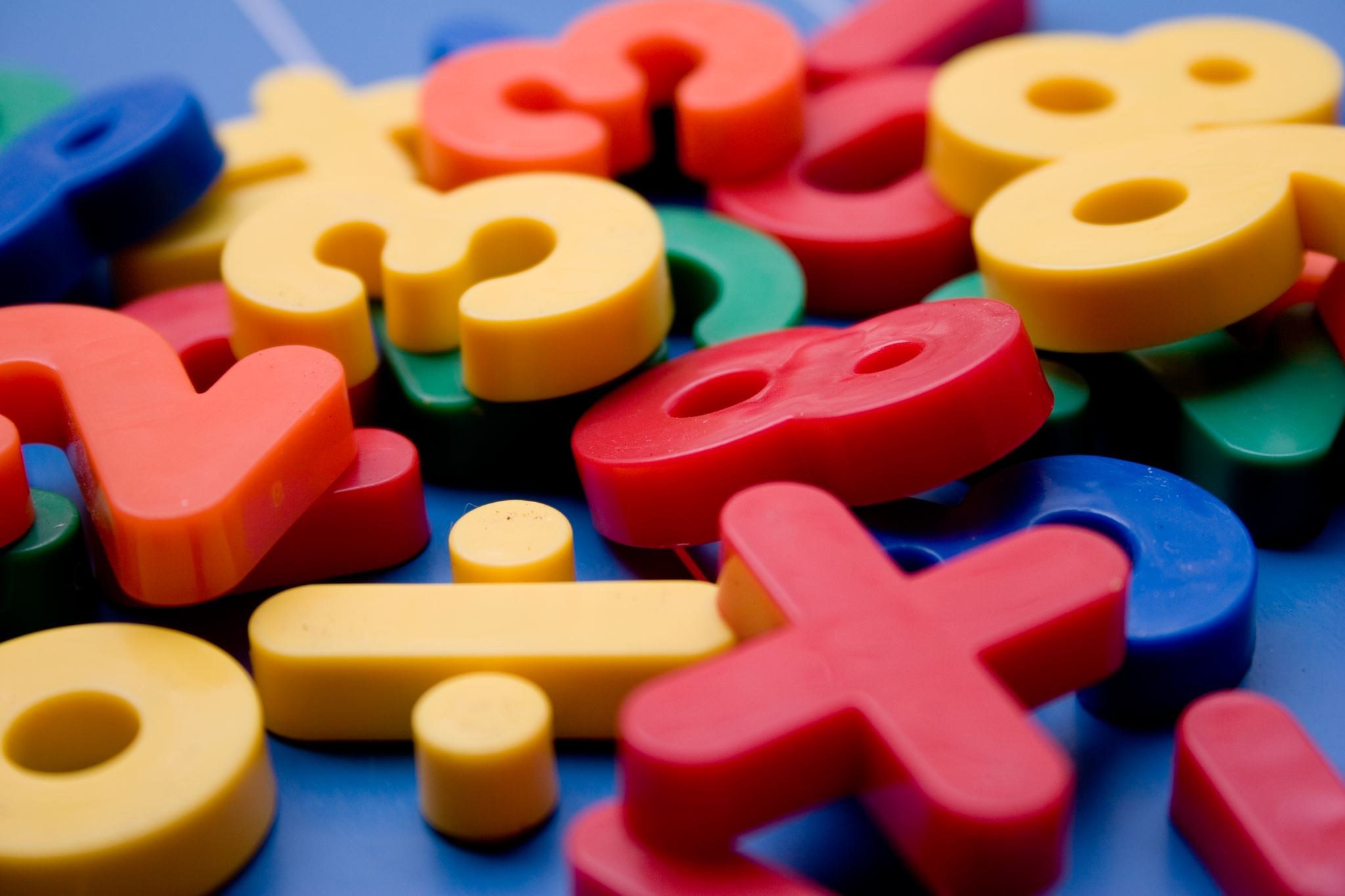 Focusing and paying attention has become a major problem, what should you do?
A. Ignore the problem.
B. Disrupt the class or 
    cause problems for other 
    students. 
C. Talk with a responsible 
     , caring parent, school 
     teacher, or trusted adult.
Wrong Answer
Focusing and paying attention has become a significant problem; what should you do?

Ignore the problem things will work out.
Wrong Answer
Focusing and paying attention has become a significant problem; what should you do?

Disrupting the class or causing problems for other students is not the answer.
Right Answer
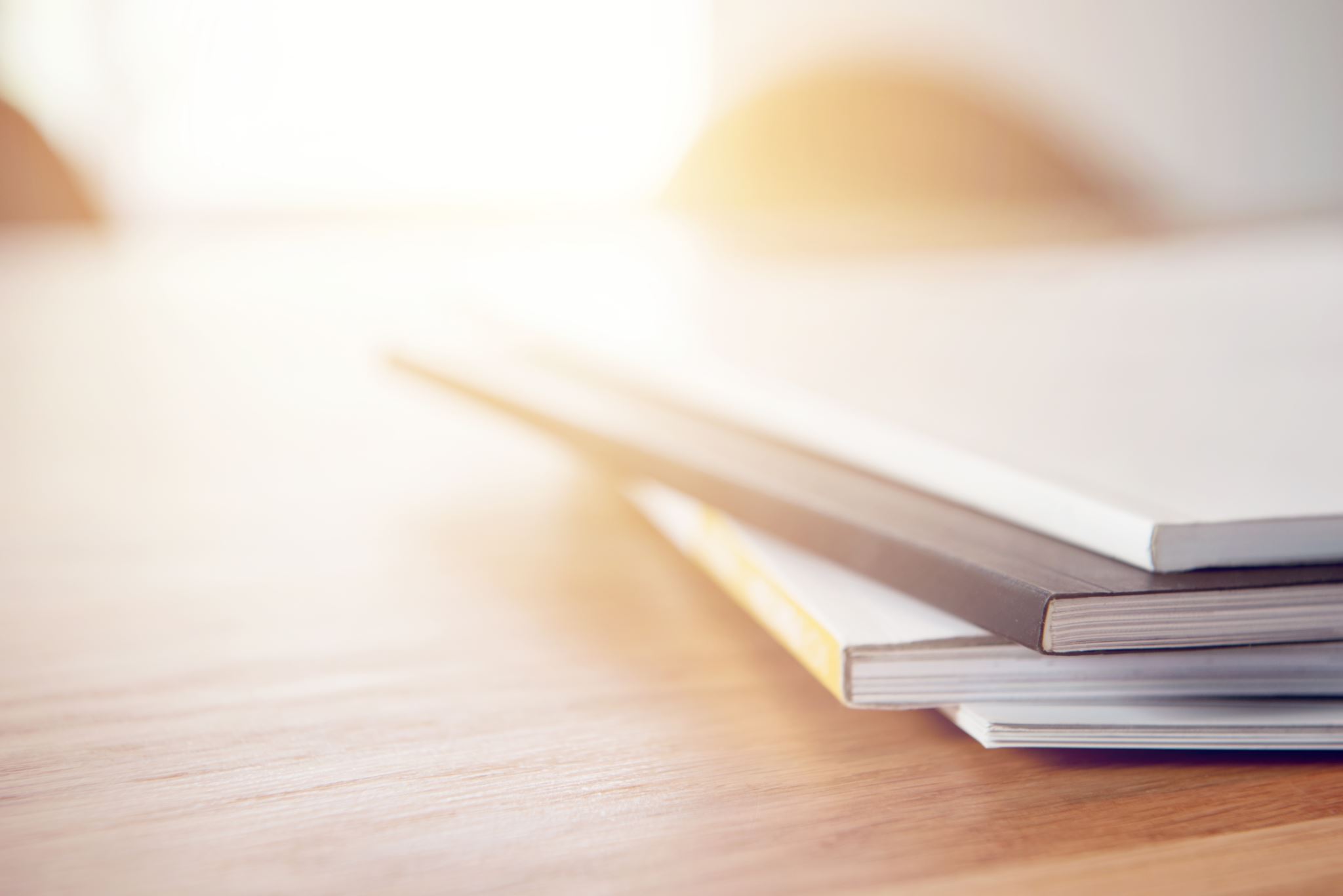 Time spent on face book is interfering with your homework and chores, what is the most reasonable response?
A. Limit the time spent on 
     Facebook for up to 
     thirty minutes per day.
B. Do nothing. Everything will 
     work out.
C. Deactivate your Facebook 
     account.
Wrong answer
Time spent on face book is interfering with your homework and chores, what is the most reasonable response?
Deactivating a Facebook account or some other social media account is probably not the best option because the positives of Facebook and other social media far outweigh the negatives. The best option is to gauge the time spent on Facebook or other social media.
Wrong Answer
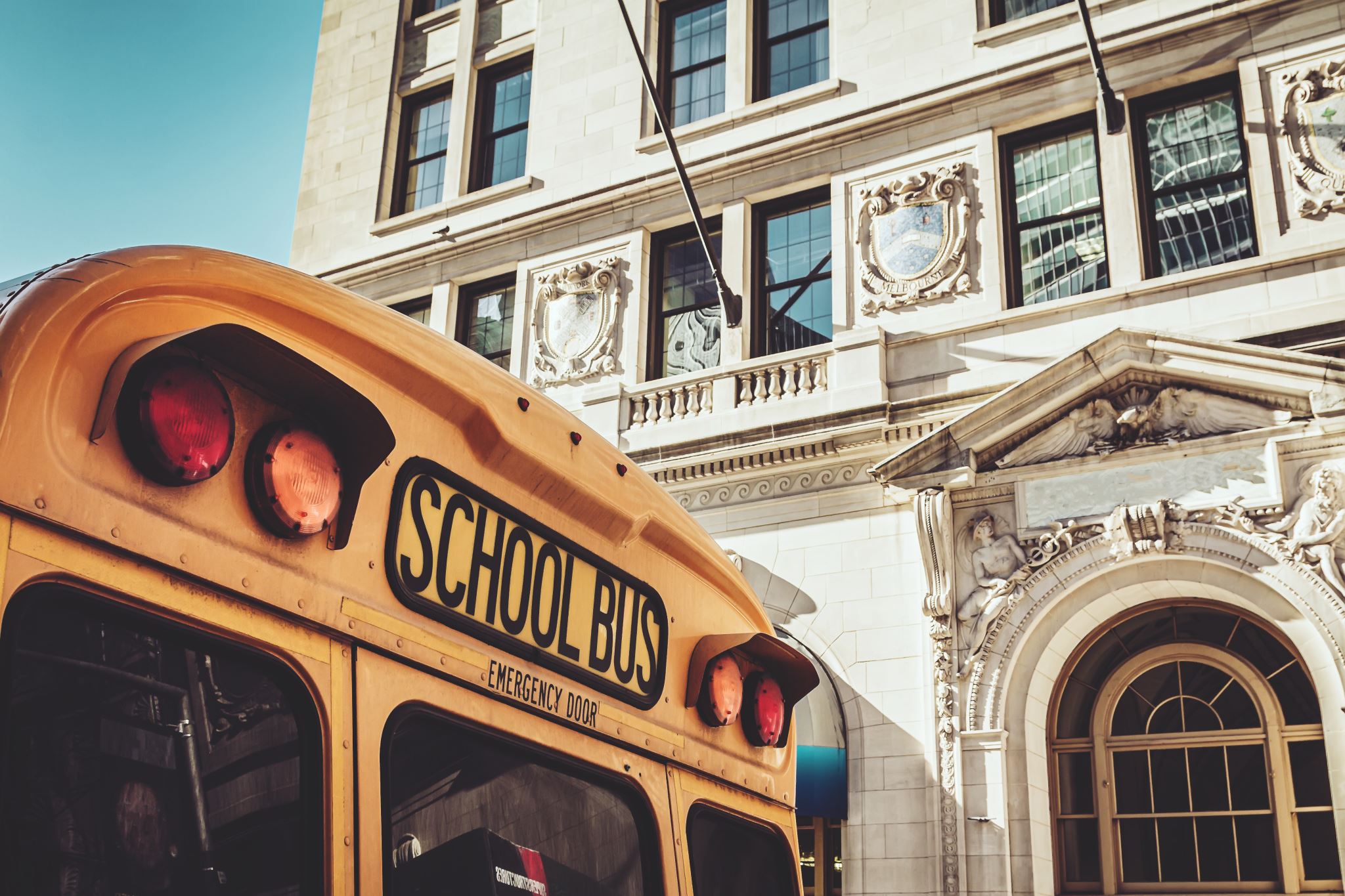 You live close to your community school you miss the bus, what is the best option?
A.  Walk home
B.  Call your parents and request 
     that they come and pick you up.
C. Catch a ride with a person 
     who agrees to take you home.
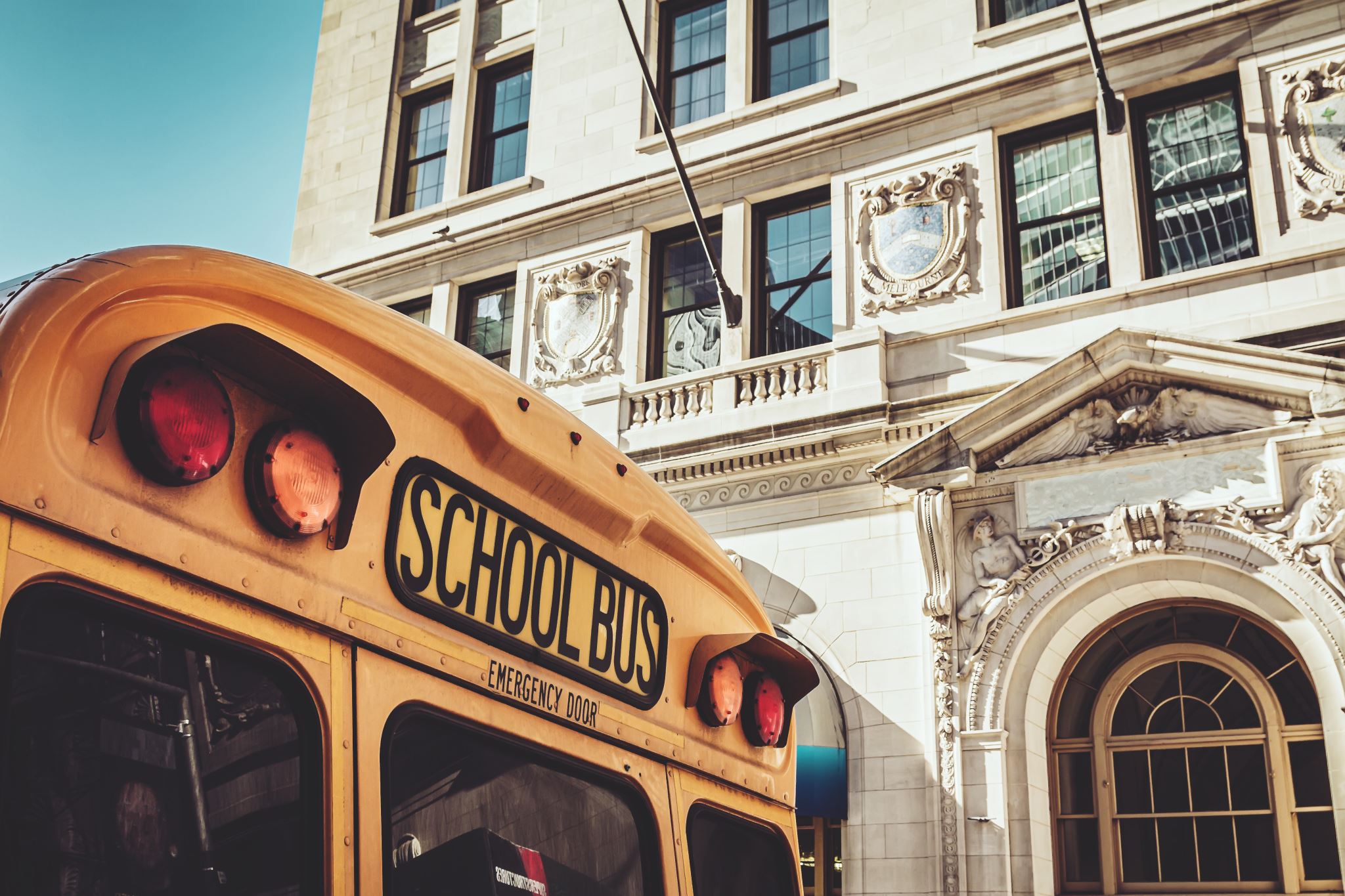 Wrong Answer
You live close to the school and miss the bus; what is the best option?
Walk home
Given the record number of young people who had gone missing without a trace when they walked home from school, it is not always a good idea to walk home or catch a ride with a person you do not know.
Catch a ride with a person who agrees to take you home.
Wrong answer
Right Answer
You are in a classroom the teacher loses control of the discipline; what should be your response?
A. Laugh and make fun of the 
    teacher.
B. Encourage others to make 
    noise to create an atmosphere 
    of chaos.
C. Stay quiet and focused until the   
    teacher gets the class under 
    control.
Wrong Answer
Wrong Answer
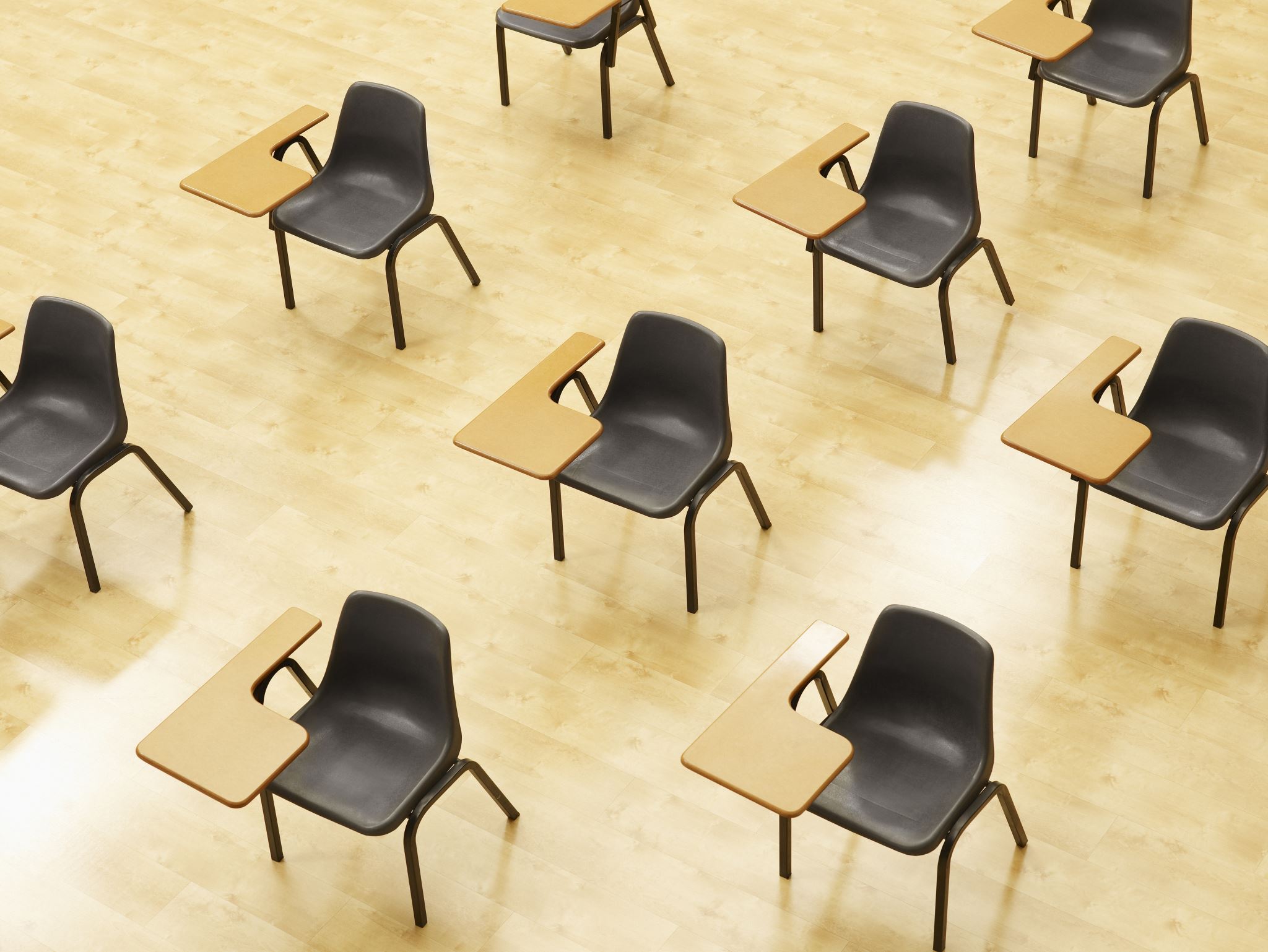 Right Answer
Stay quiet and focused until the teacher gets the class under control.
Laughing and making fun of the teacher is never a good idea. The teacher is there to do their job and to protect the students. Adding to the stress of a teacher who is in a stressful situation can lead to a tragic situation. Edging on other students and encouraging other students to make noise and create an atmosphere of chaos should never be an option. Nothing becomes suitable for students who promote chaos. The best option is to remain focused and quiet until the teacher gets the class under control. If a teacher tells you to go and contact an administrator, follow the teacher's instructions.